ORGANİZASYON : Doç. Dr. Hülya KADIOĞLU (Eğitim Fakültesi)SON BAŞVURU14 KASIM (17:30)Başvuru için: https://tybs.tubitak.gov.tr
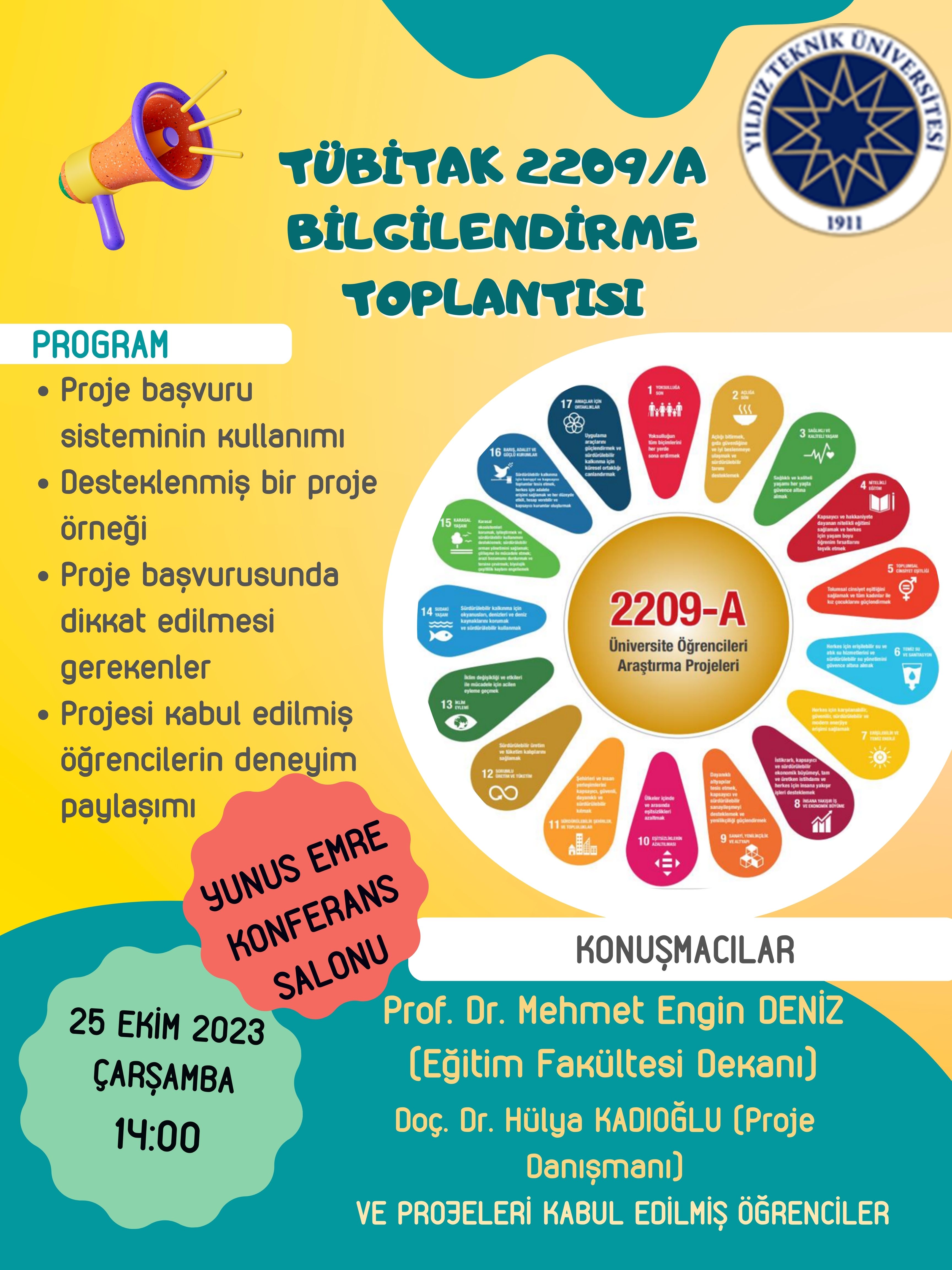 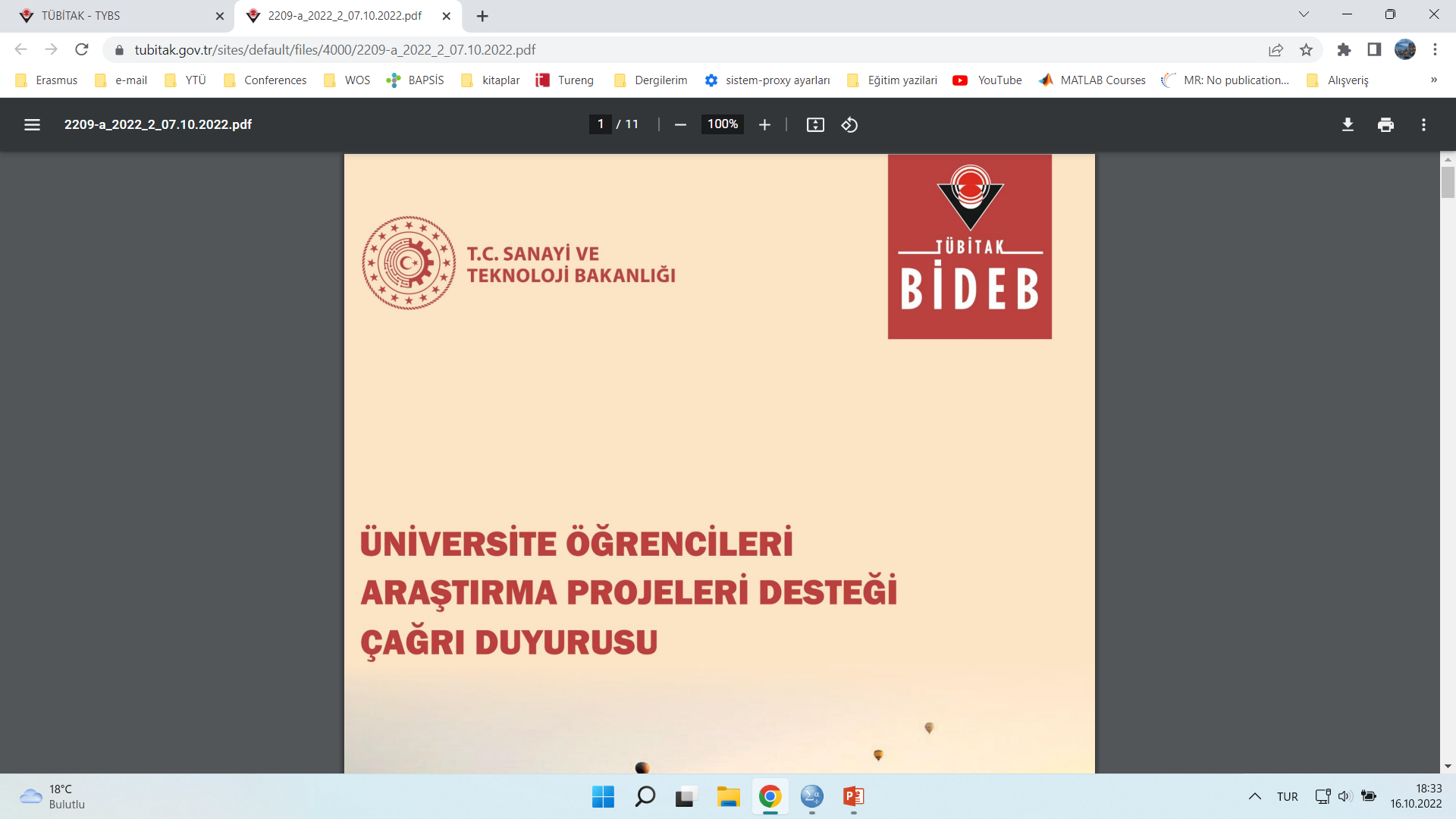 6000 TL Destek
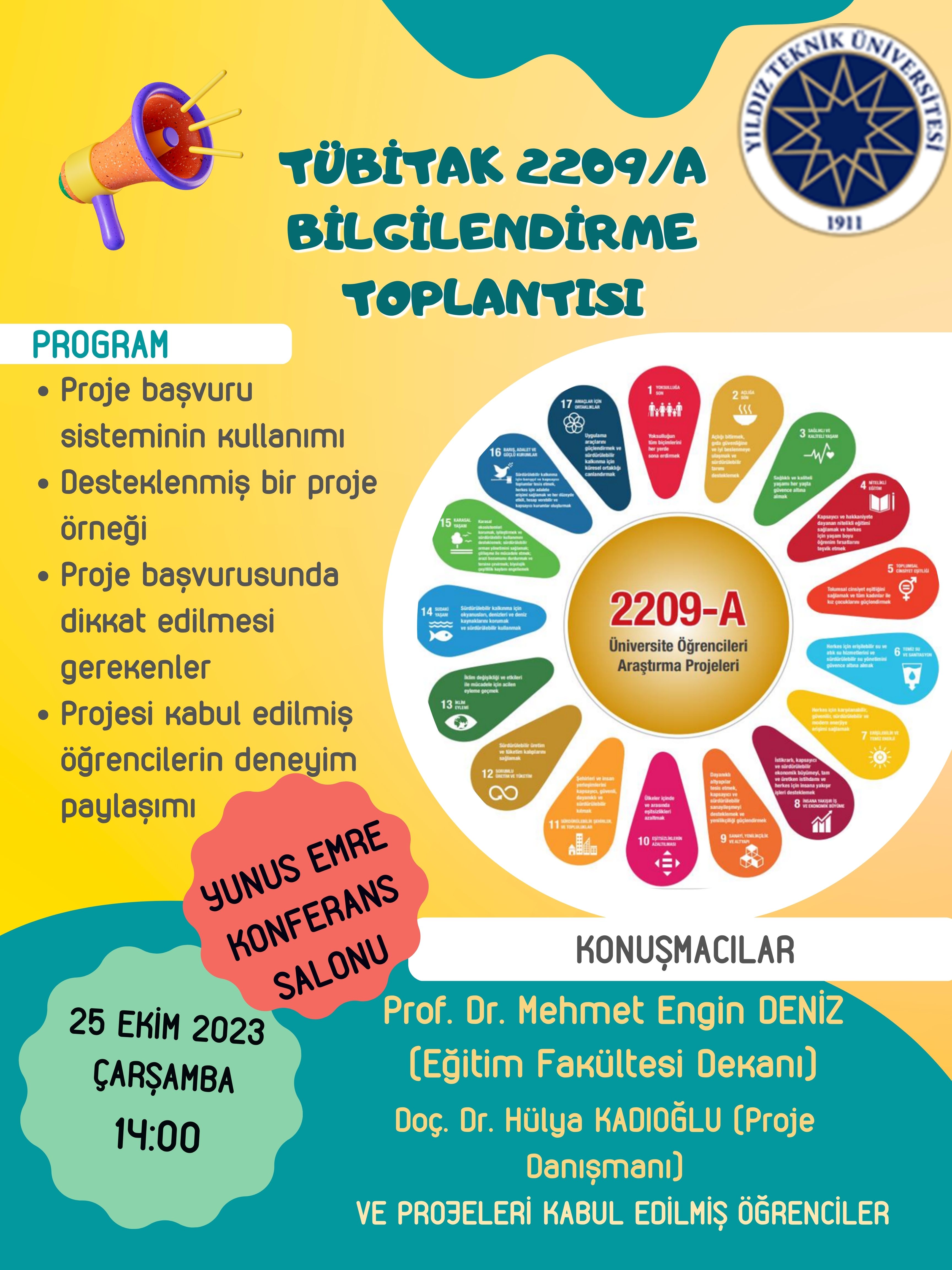 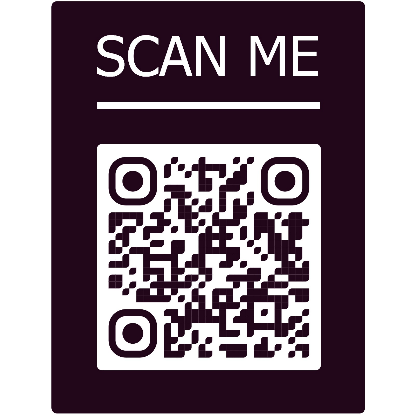 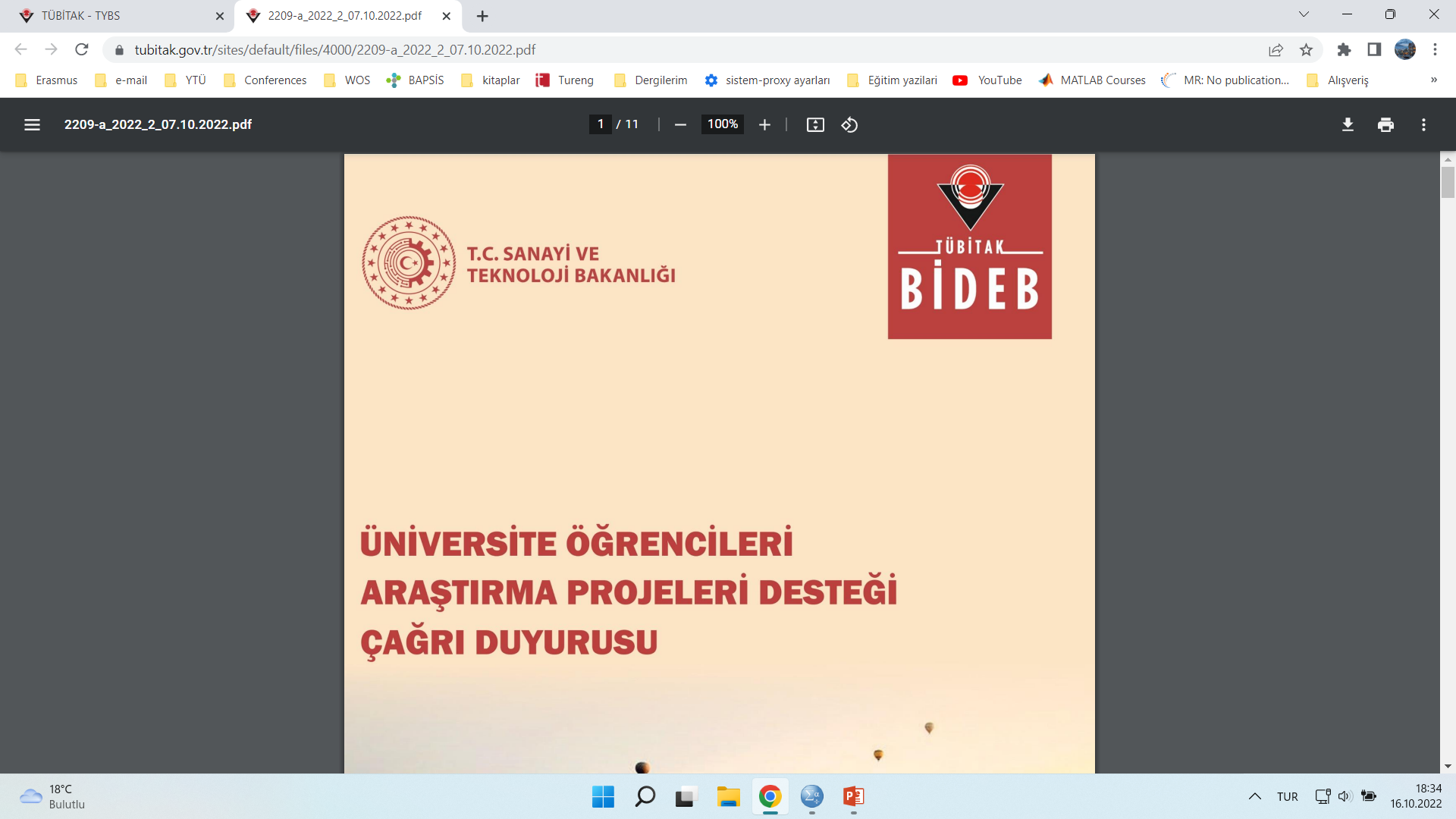 İÇERİK
PROJENİN AMAÇLARI
Programın amacı, üniversitelerde öğrenim görmekte olan lisans öğrencilerini, projeler yoluyla araştırma yapmaya teşvik etmek

Ön lisans öğrencilerine proje hazırlama kültürü kazandırmaktır.
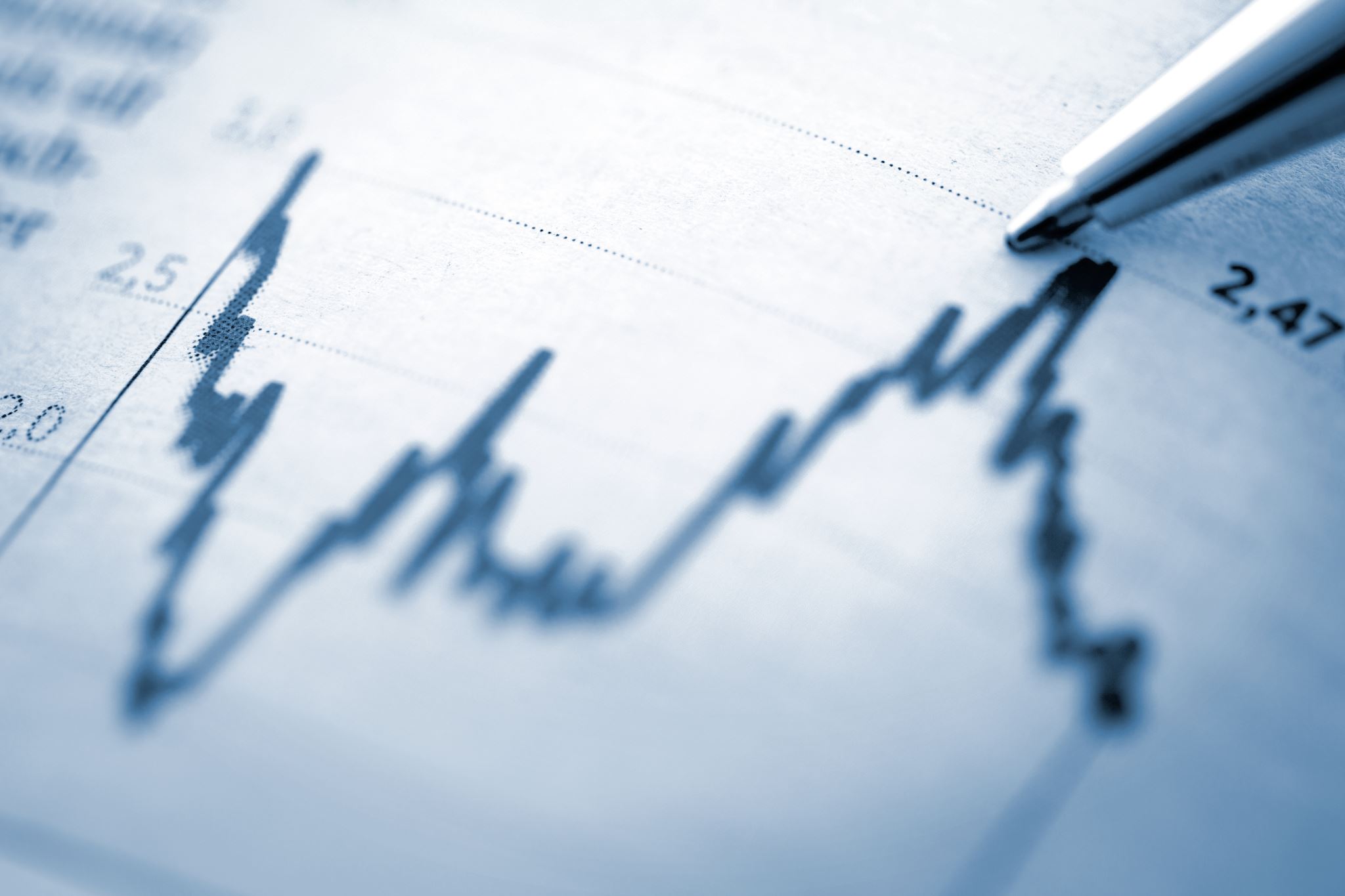 Projenin çağrı metnine göre üniversite öğrencilerinin “Sürdürülebilir Kalkınma Amaçları (SKA)” çerçevesinde araştırma projelerini hazırlamaları teşvik edilecektir. 

Ayrıntılı Bilgi: https://turkiye.un.org/tr/sdgs

Nitelikli Eğitim:  Kapsayıcı ve Hakkaniyete dayanan nitelikli eğitim sağlamak ve herkes için yaşam boyu öğrenim fırsatlarını teşvik etmek.
Öğrenim görmekte olan lisans öğrencisi/öğrencilerinin
hazırladıkları araştırma projelerinin gerektirdiği makine/teçhizat, sarf malzemesi, seyahat, hizmet alımı vb. giderler için hibe desteği sağlanır.
Destek Kapsamı
Konaklama harcamaları destek kapsamına dahil edilememektedir.
2224-B Yurt İçi Bilimsel Etkinliklere Katılımı Destekleme Programlarına başvuru yapılabilir. 2237-A Bilimsel Eğitim Etkinlikleri eğitimlere Desteği Programı kapsamında düzenlenen katılım taleplerinde öncelik tanınır.
2023/1 DÖNEMİ DESTEKLERİ
Son Başvuru:14 KASIM 2023
Saat: 17:30
Başvuru sahibinin ön lisans veya lisans öğrenimi görüyor olması (Açık Öğretim ve hazırlık sınıfı öğrencileri başvuramaz) 
Projenin akademik danışman rehberliğinde yapılıyor olması
Aynı dönemde birden fazla başvuruda ve/veya önceki dönemlerde desteği devam eden bir 2209-A ya da 2209-B projesinde yer alınmamış olunması,
Daha önce aynı proje için TÜBİTAK’tan destek alınmamış olması gerekmektedir.
Başvuru Koşulları
Öğrenciler programa bireysel veya takım halinde başvuru yapabilirler. Takım halinde başvuru yapılması durumunda öğrencilerden biri Proje Yürütücüsü olarak TÜBİTAK’a karşı sorumludur.
 Bir projede proje yürütücüsü dışında en fazla 3 proje ortağı yer alabilir.
Aynı dönem içinde bir akademik danışman en fazla 5 projede görev alabilir. ,
Arş. Gör ve Öğr. Görevlileri danışman olabilir.
Başvuru Koşulları
BAŞVURU TARİHLERİ
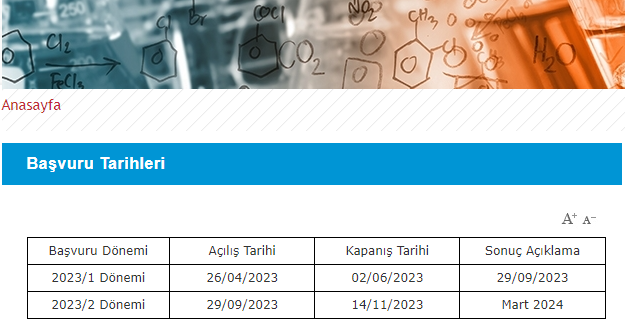 İSTENİLEN BELGELER
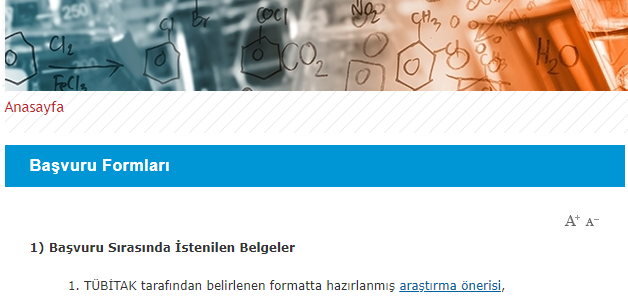 Başkanlık Adres: TÜBİTAK Tunus Caddesi No:80 06100 Kavaklıdere / Ankara

Telefon: 0312 468 5300

Faks: 0 312 427 6817

Email: tubitak.baskanlik@tubitak.hs03.kep.tr

Web Adresi: www.tubitak.gov.tr
Tübitak İletişim Adresleri
NASIL BAŞVURULUR?
https://tybs.tubitak.gov.tr
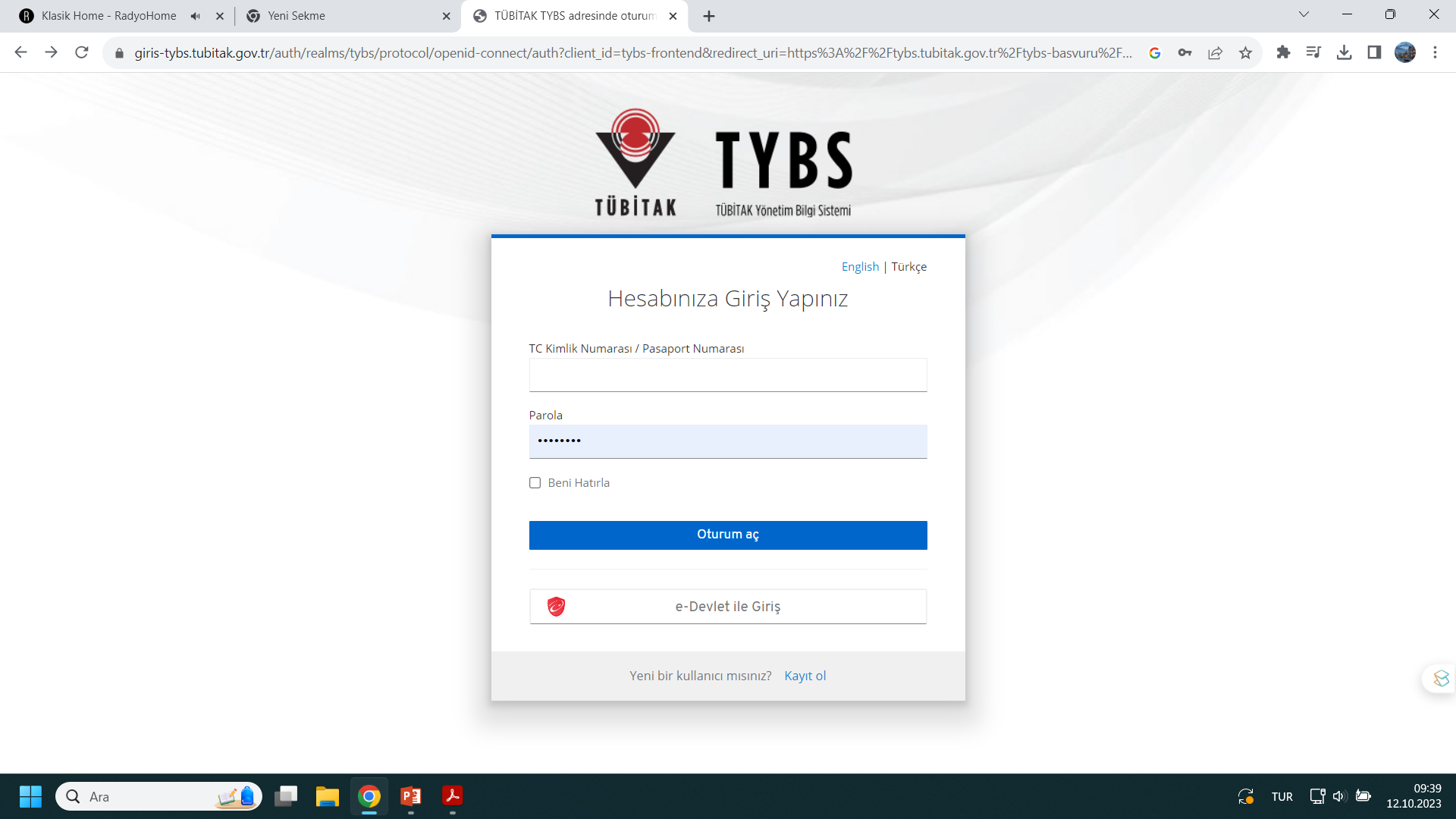 BAŞVURU SİSTEMİ
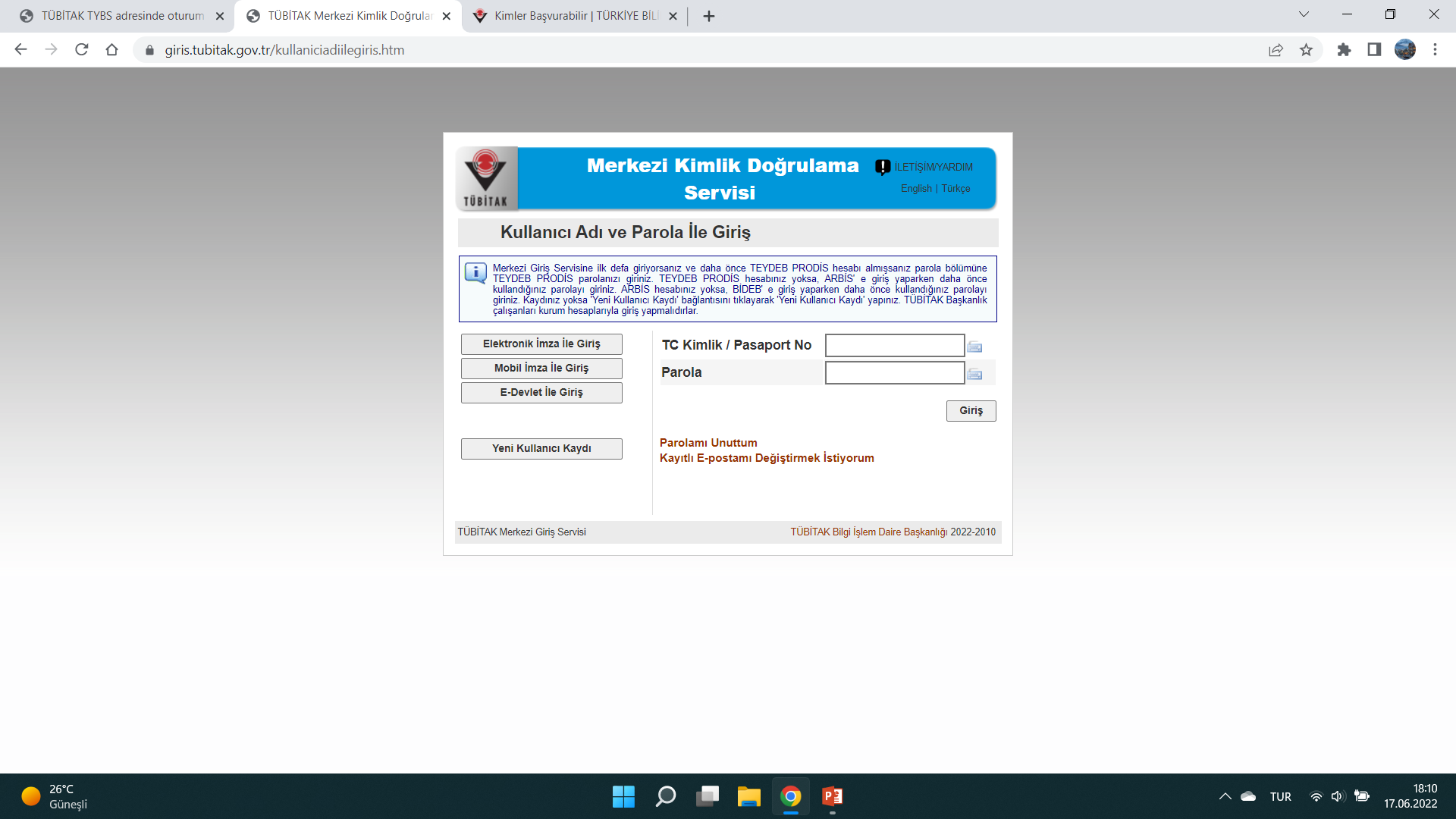 ARBİS HESABI OLUŞTURMA
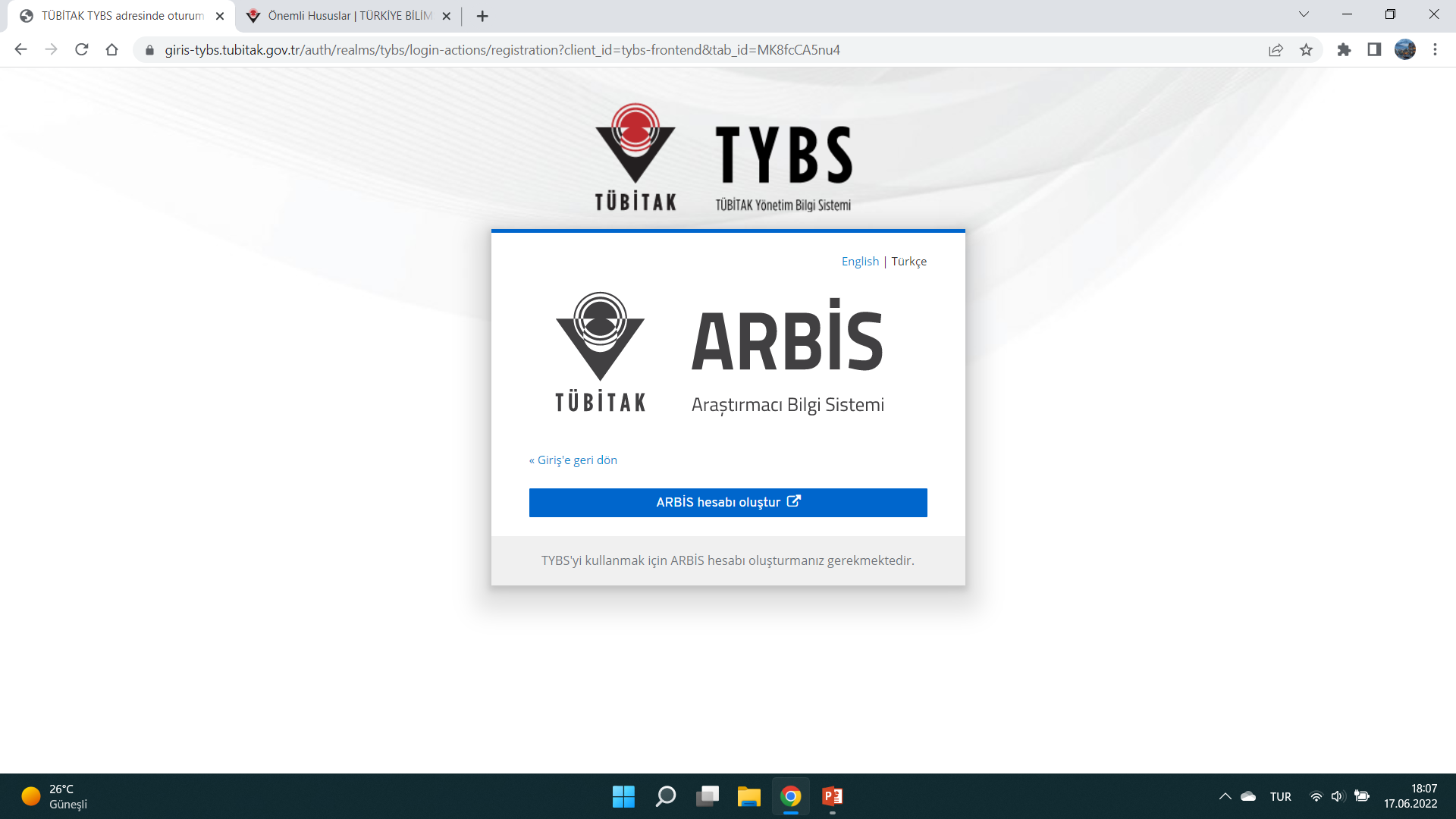 YENİ KULLANICI
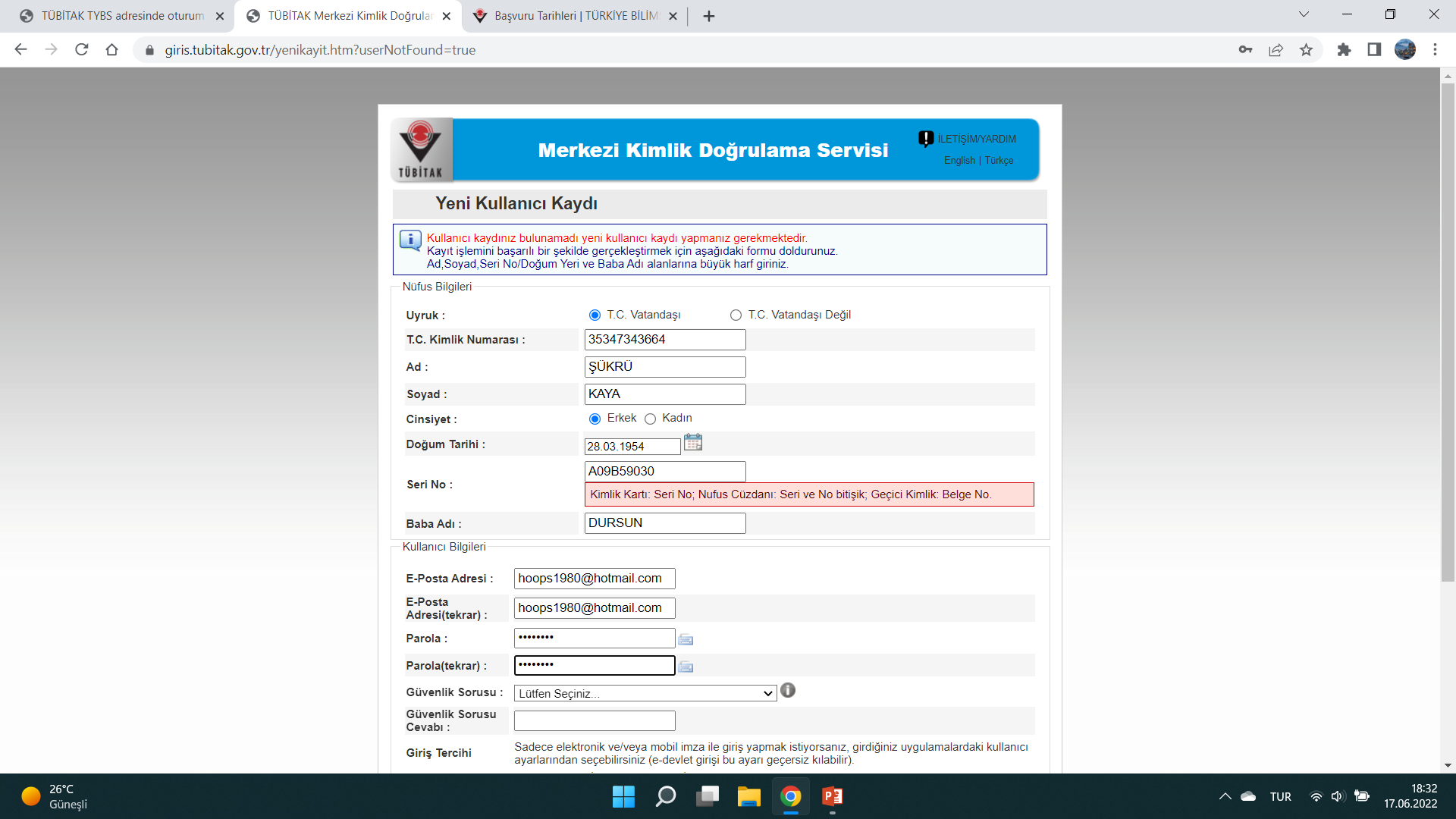 Yeni kullanıcı
Hesap aktifleştirme
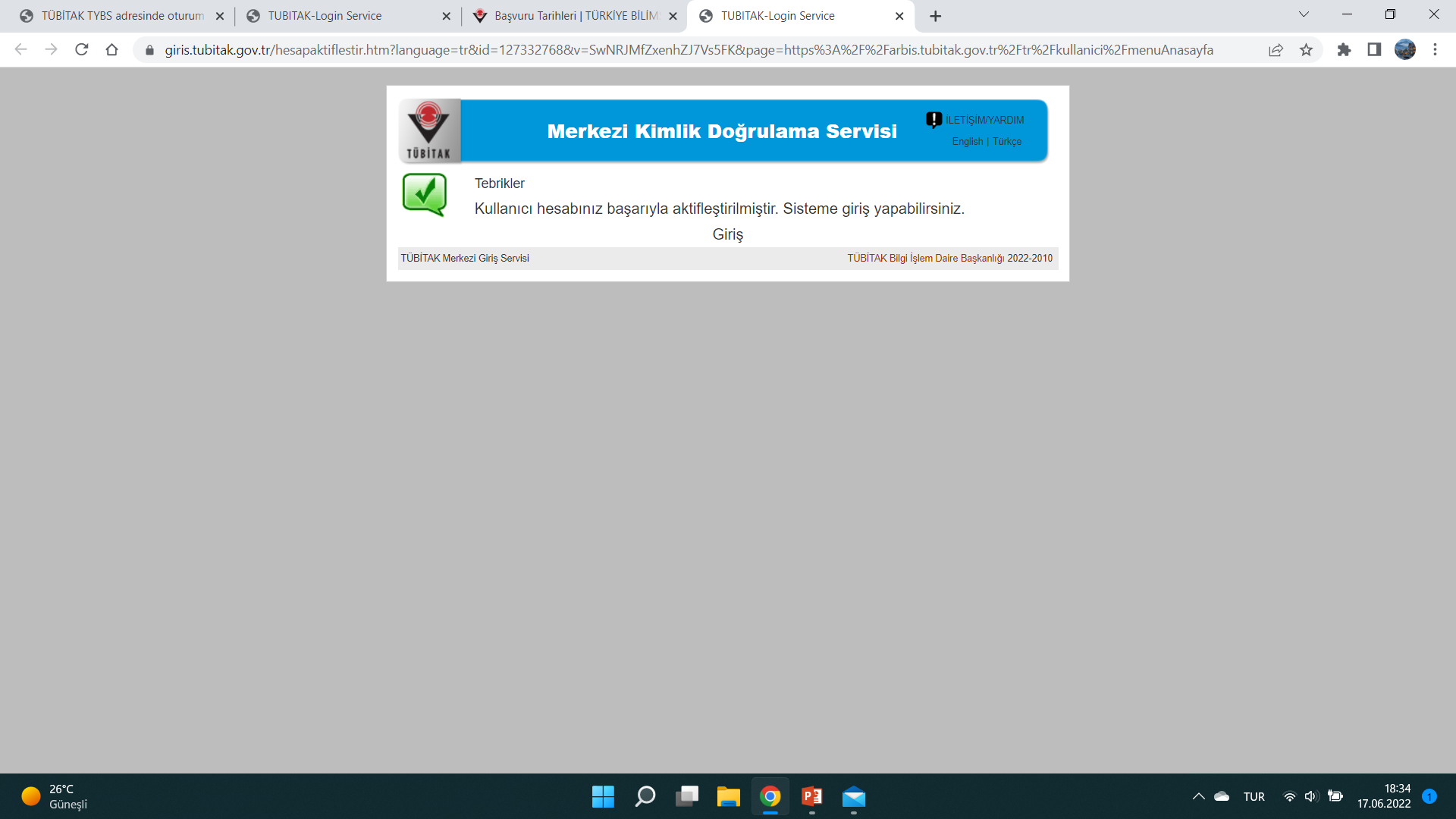 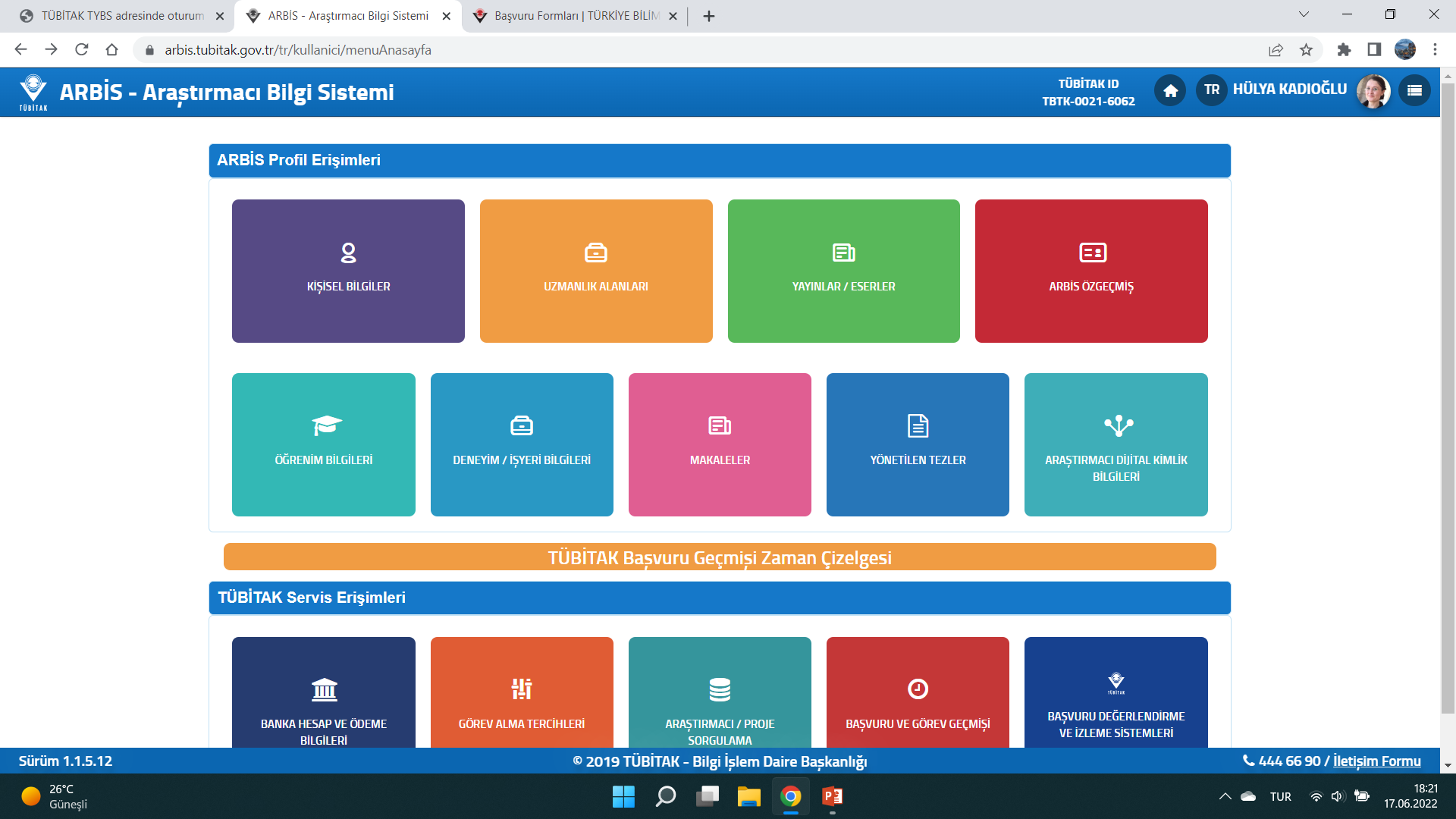 ARBİS SAYFASI
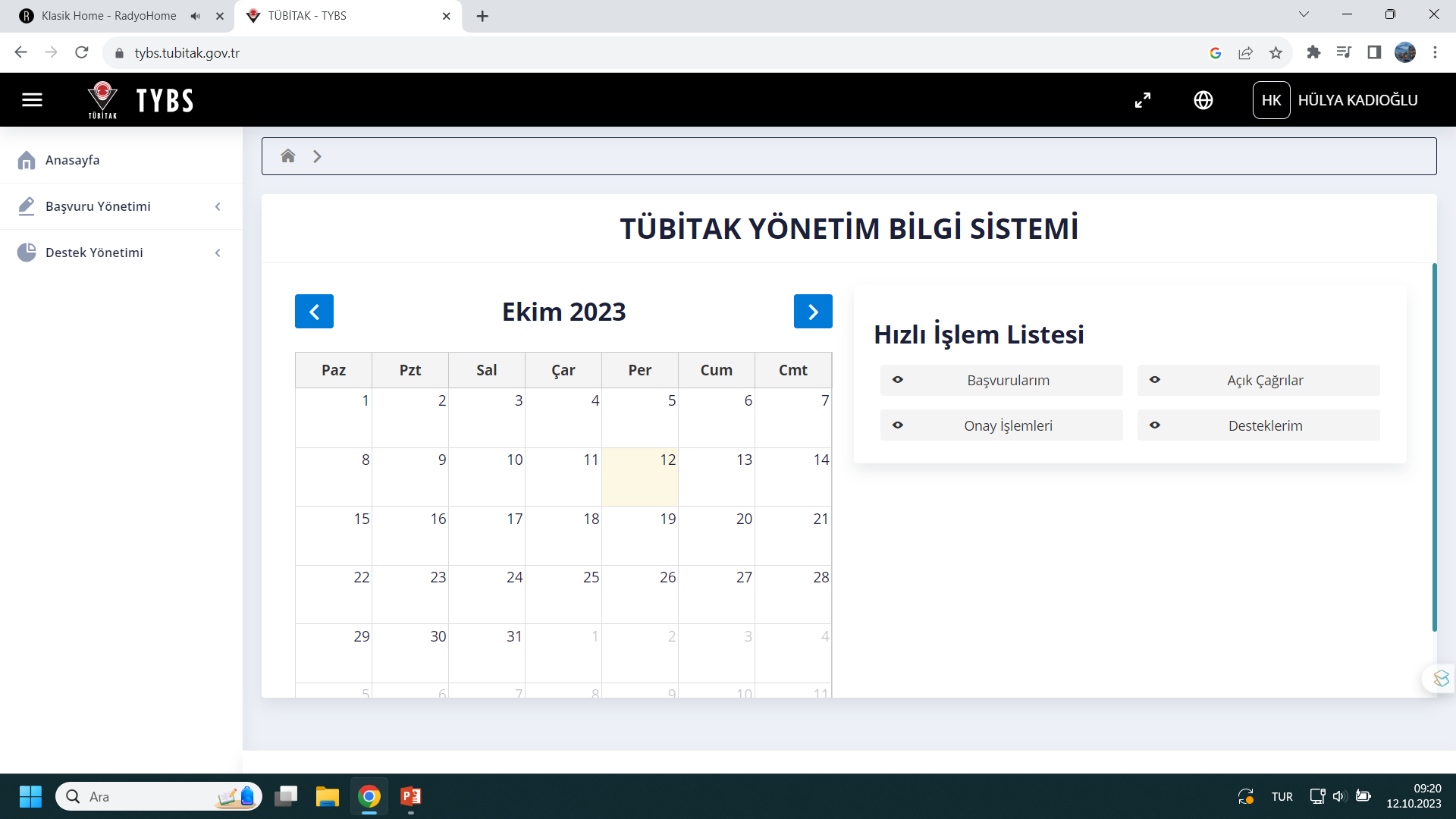 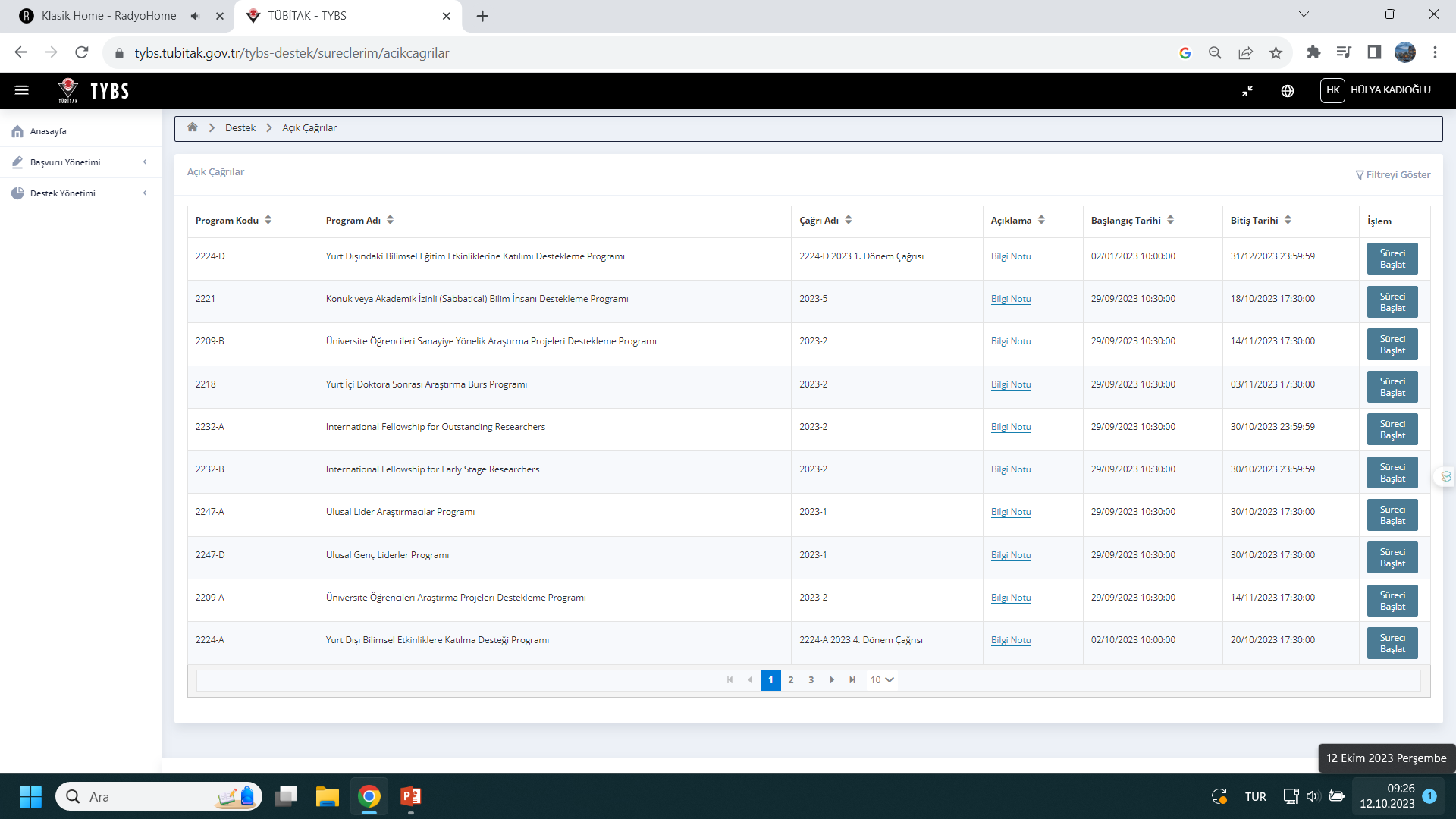 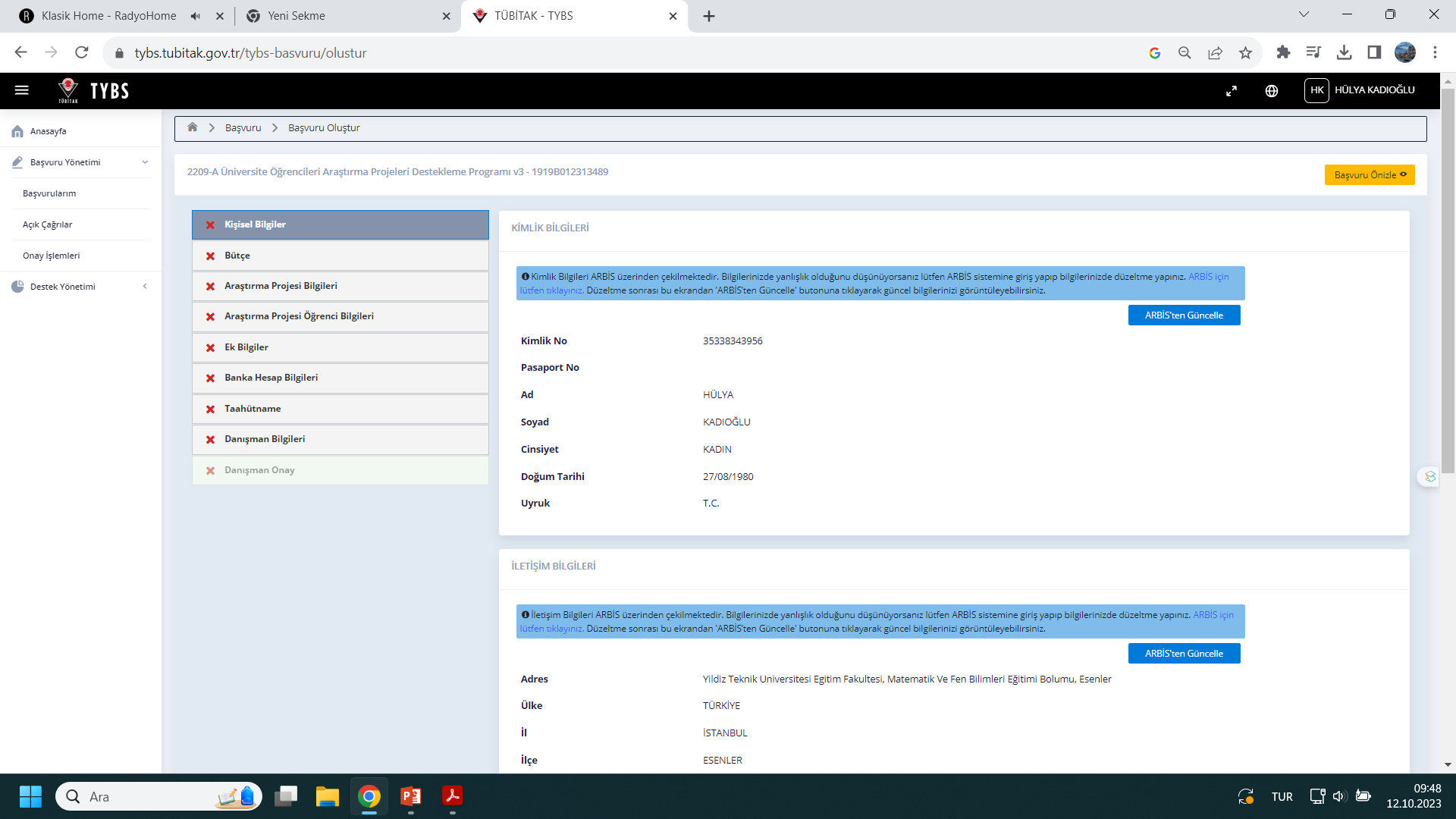 BAŞVURU OLUŞTURMA
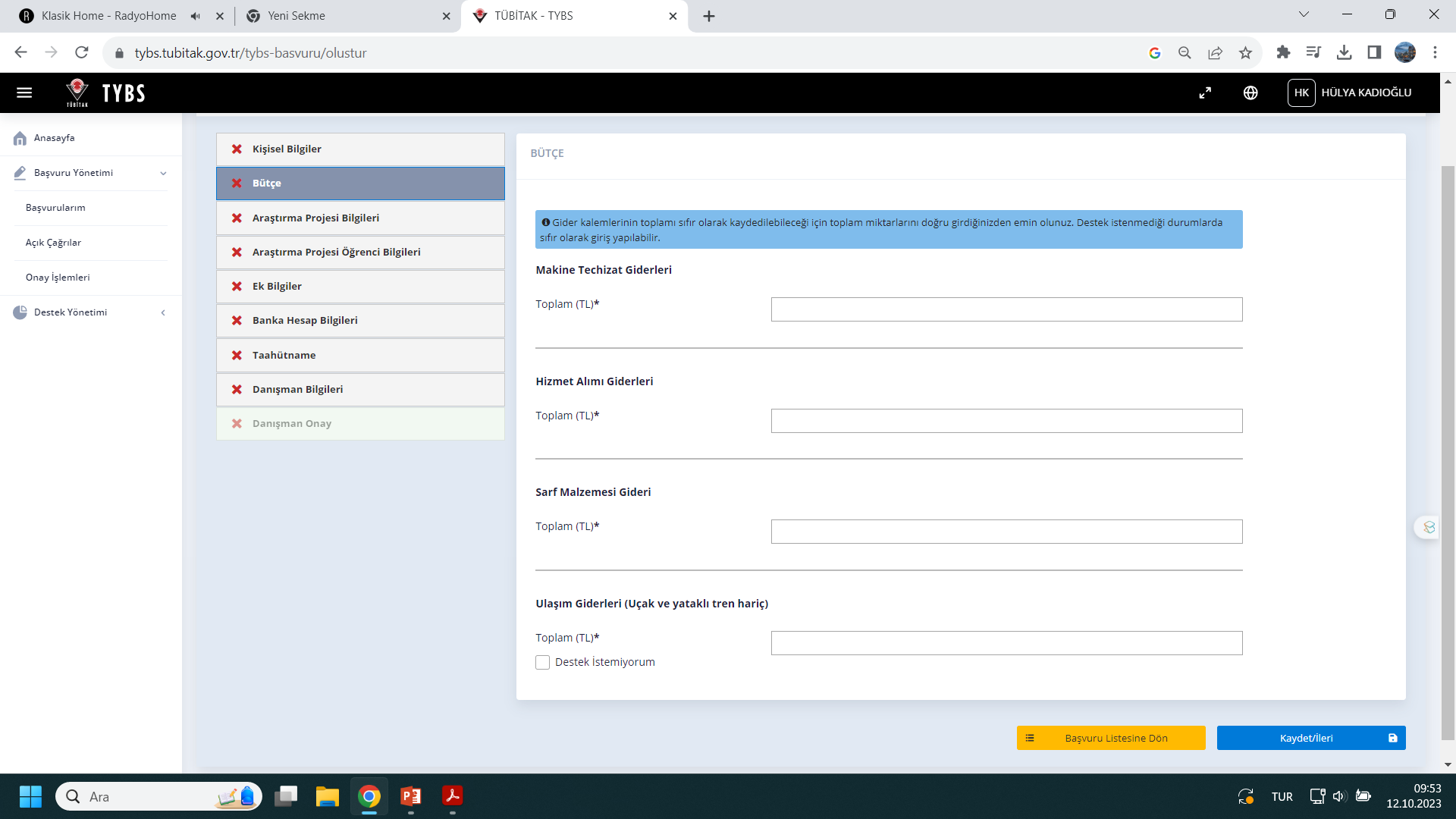 BAŞVURU OLUŞTURMA
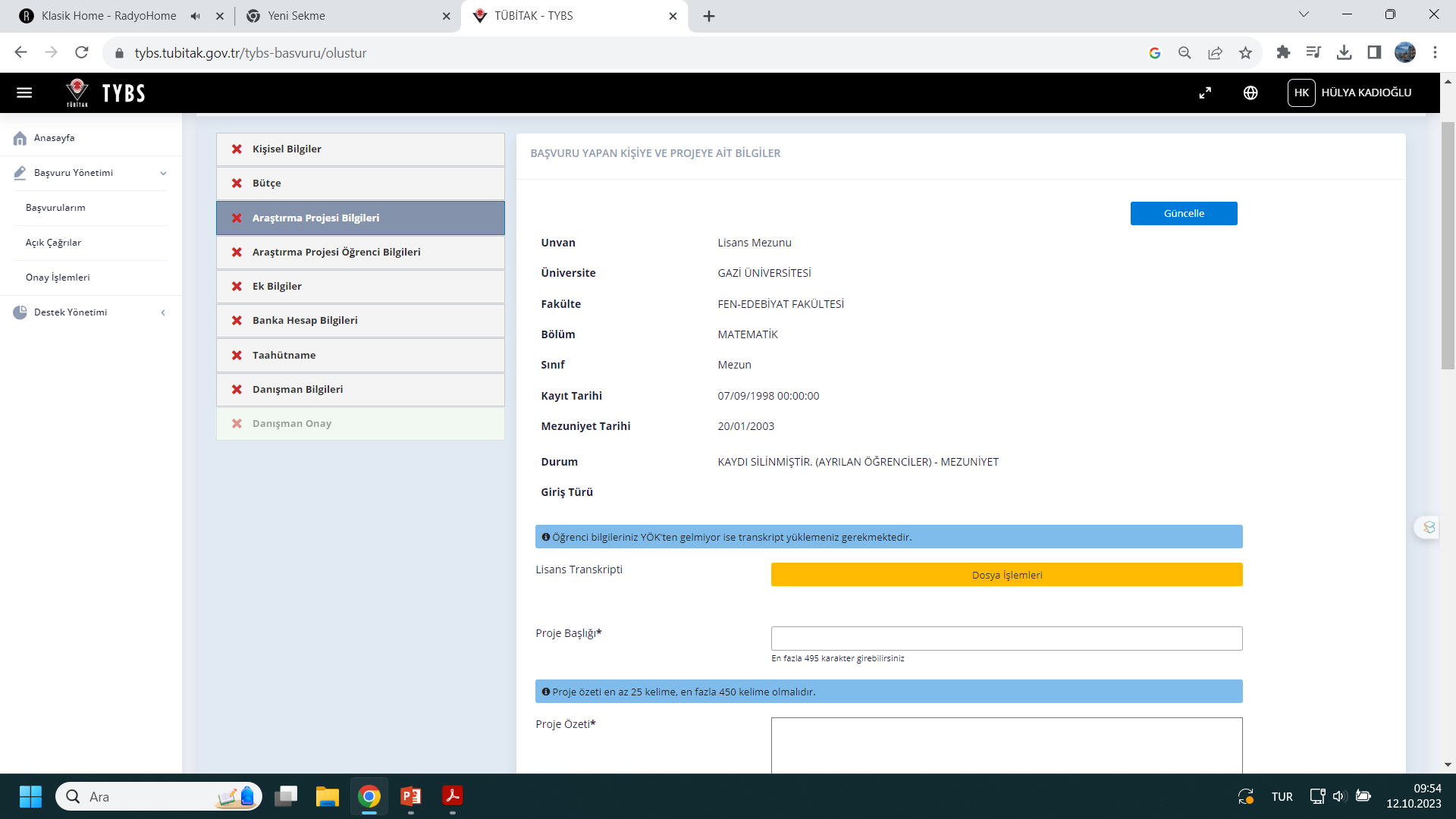 BAŞVURU OLUŞTURMA
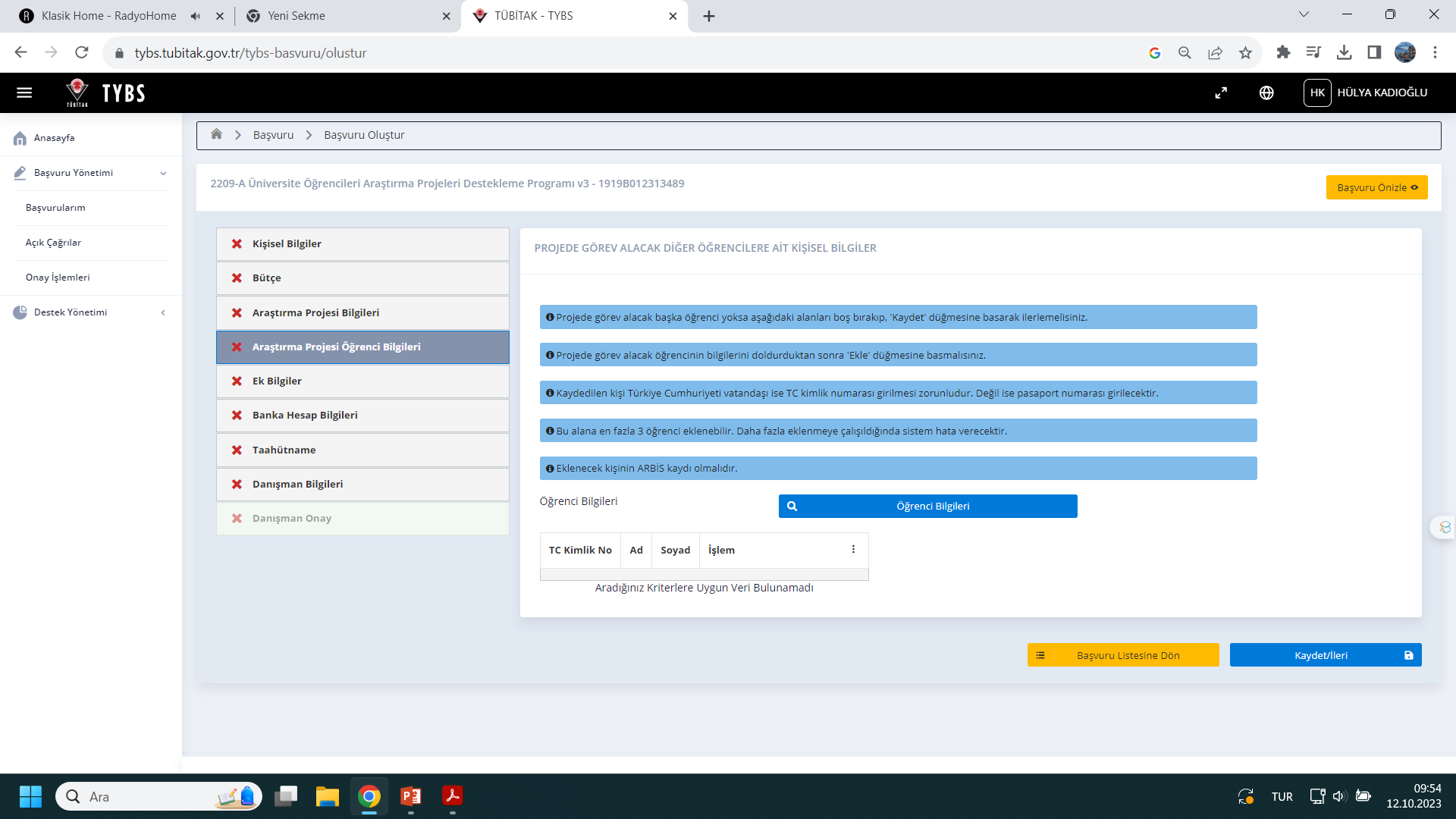 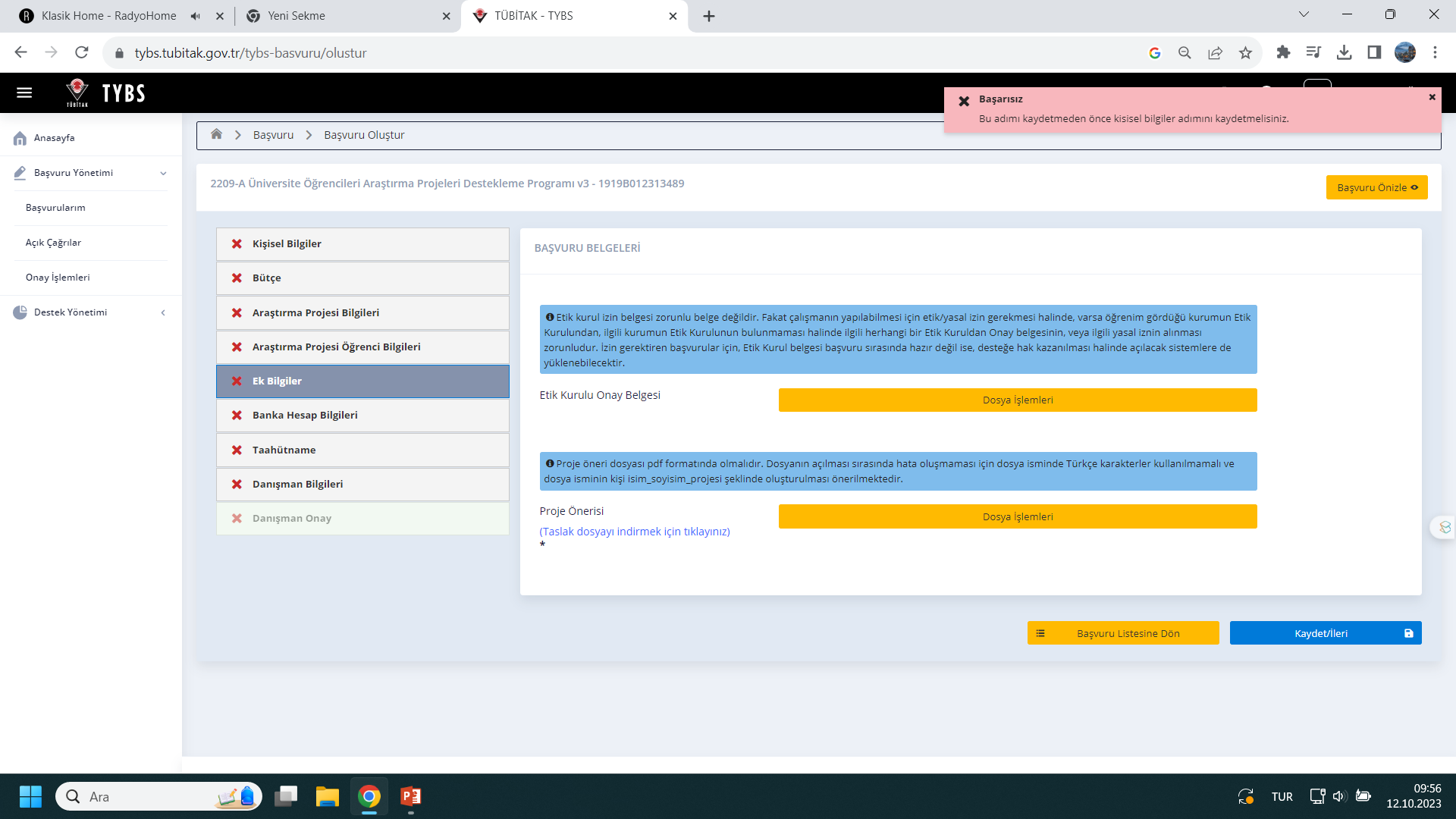 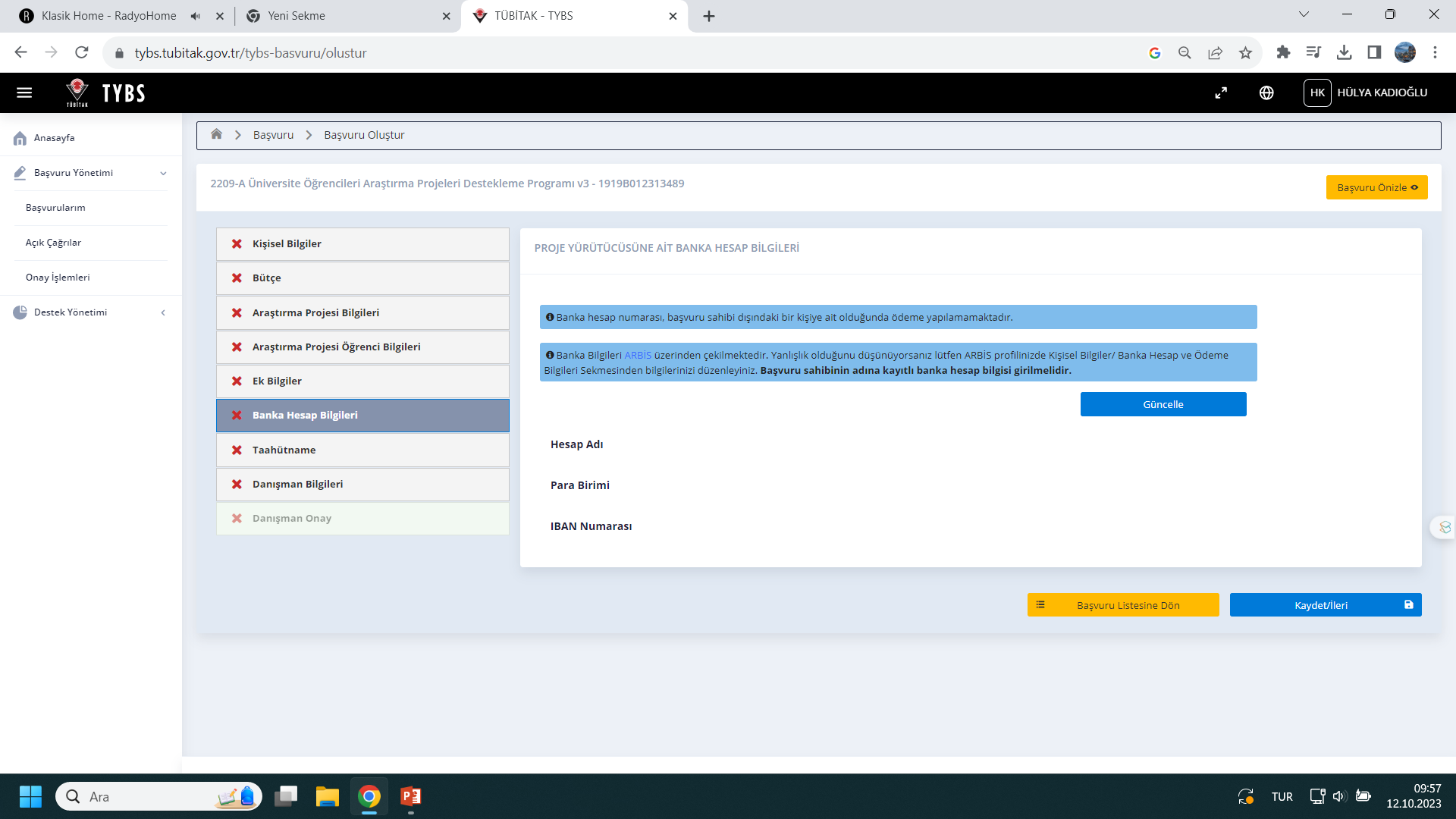 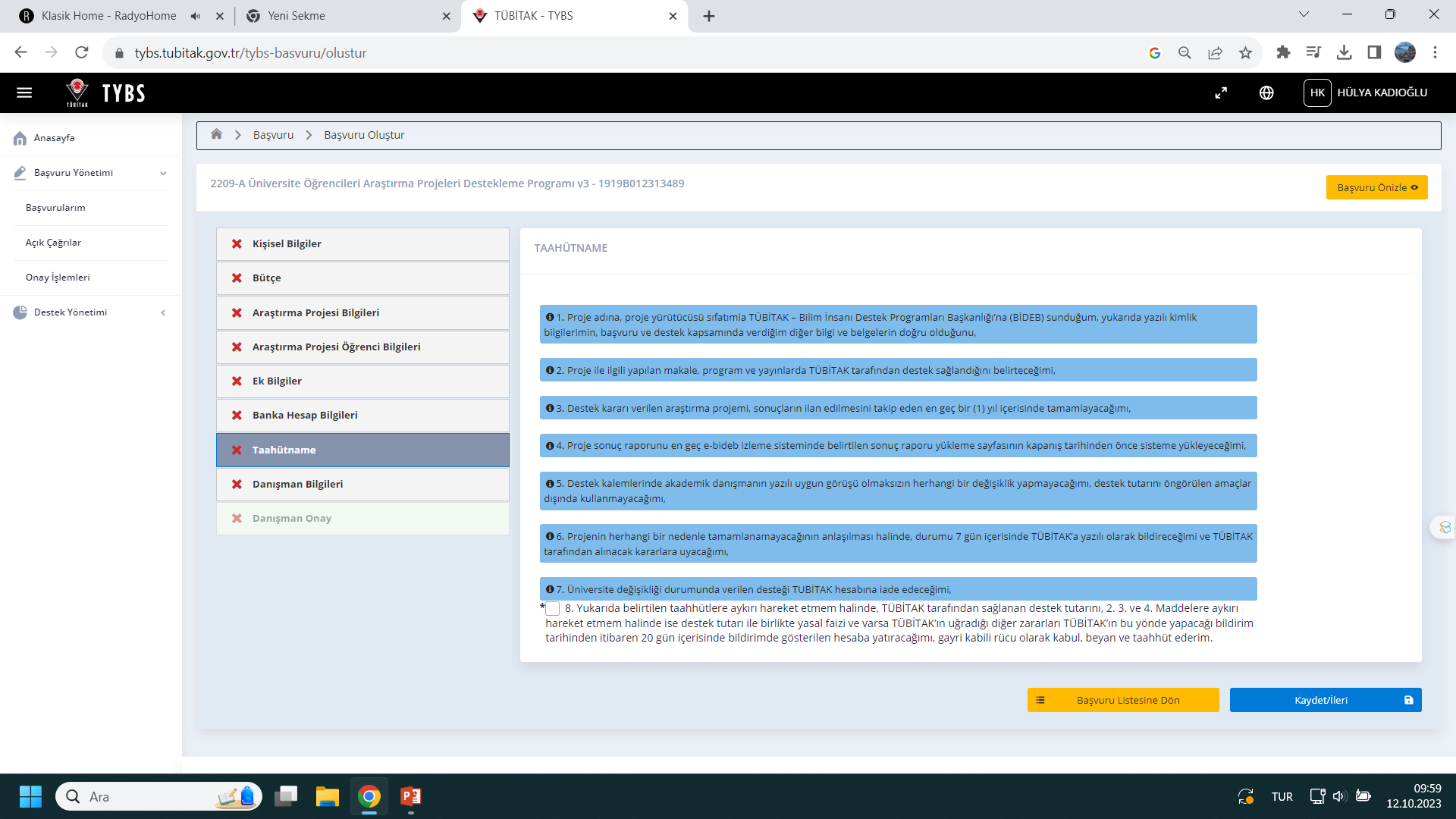 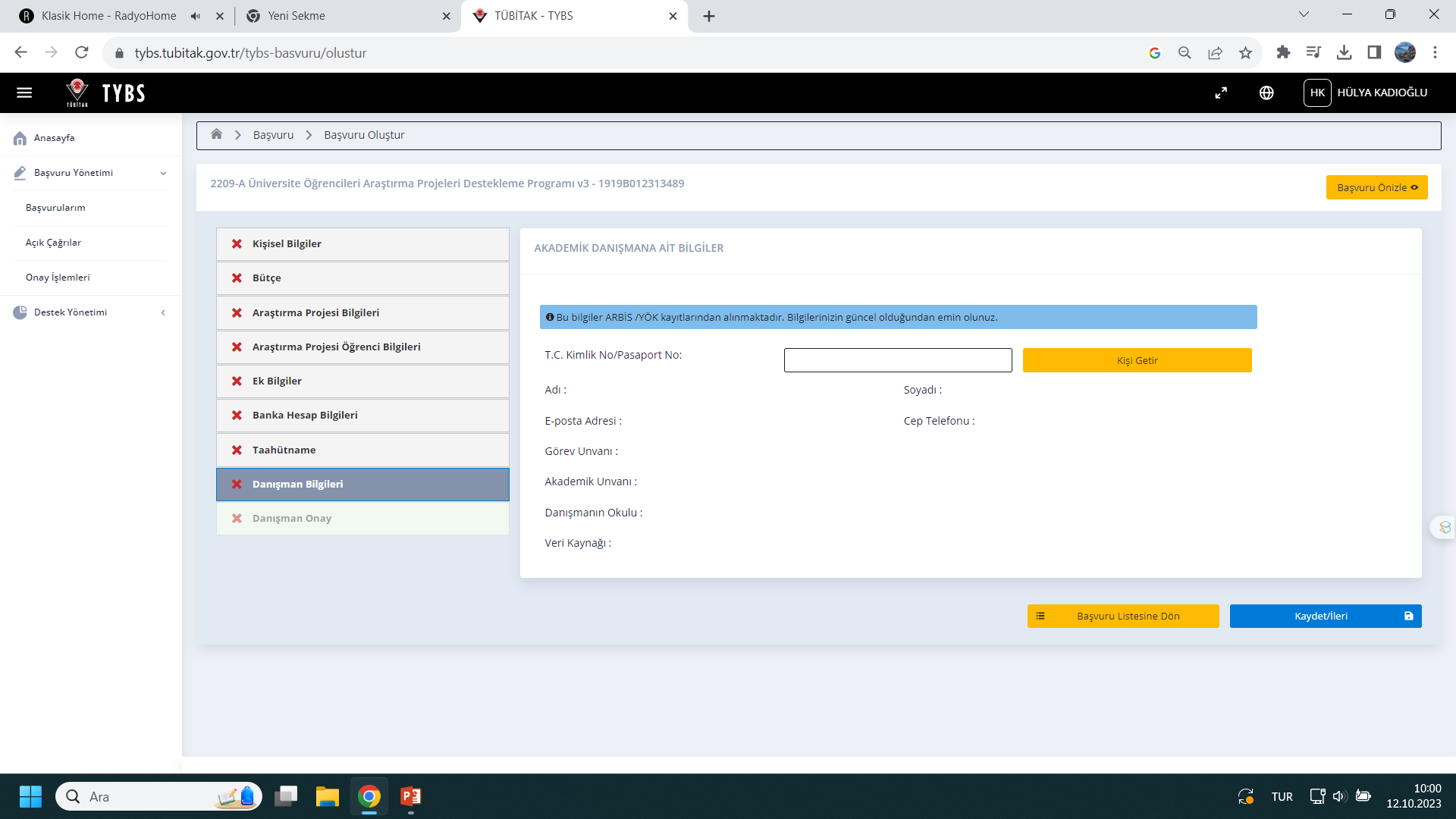 ONLINE BAŞVURUDA GIRIŞI YAPILACAK IBAN NUMARASI MUTLAKA PROJE YÜRÜTÜCÜSÜ ÖĞRENCIYE AIT OLMALIDIR.
ÖNEMLİ
Proje Önerisi Nasıl Olmalıdır?
PROJE ÖNERİSİ BAŞLIKLARI
İADE SEBEPLERİ(Ön İnceleme)
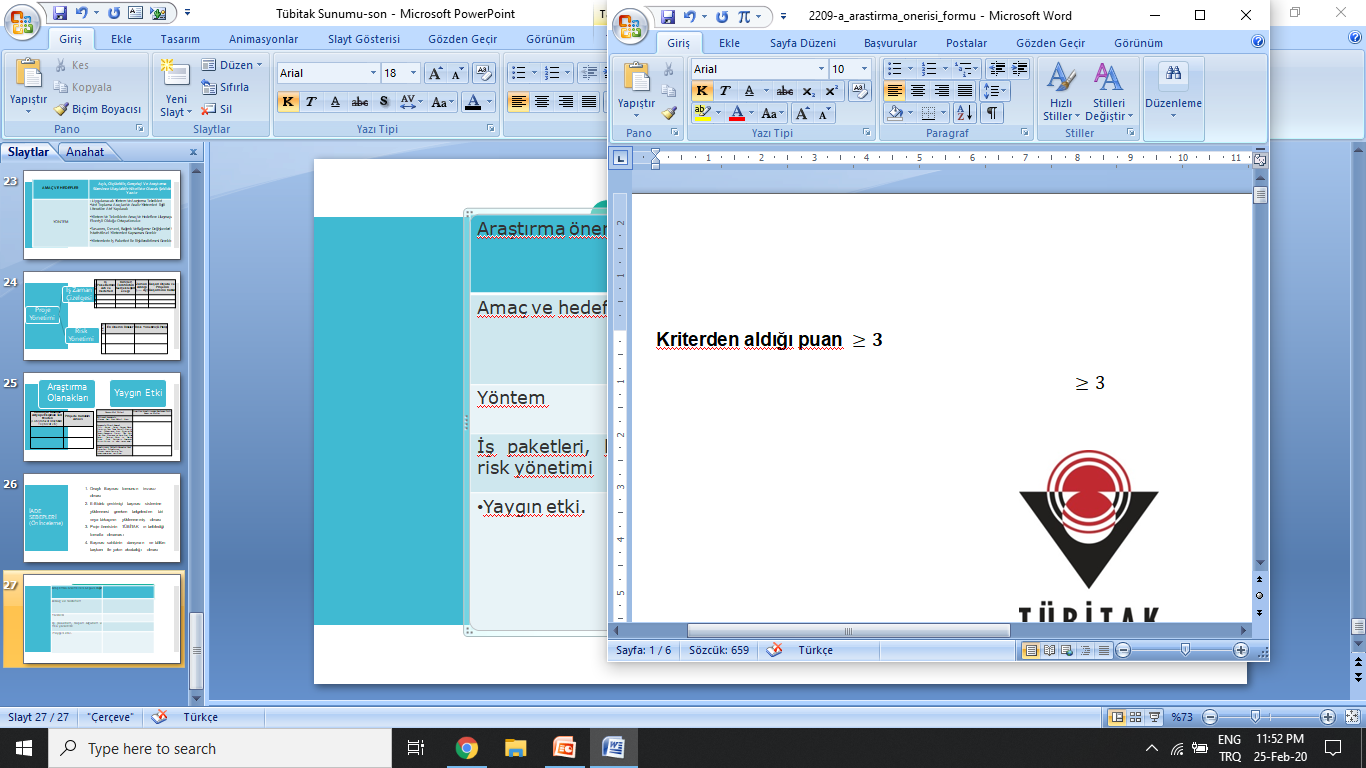 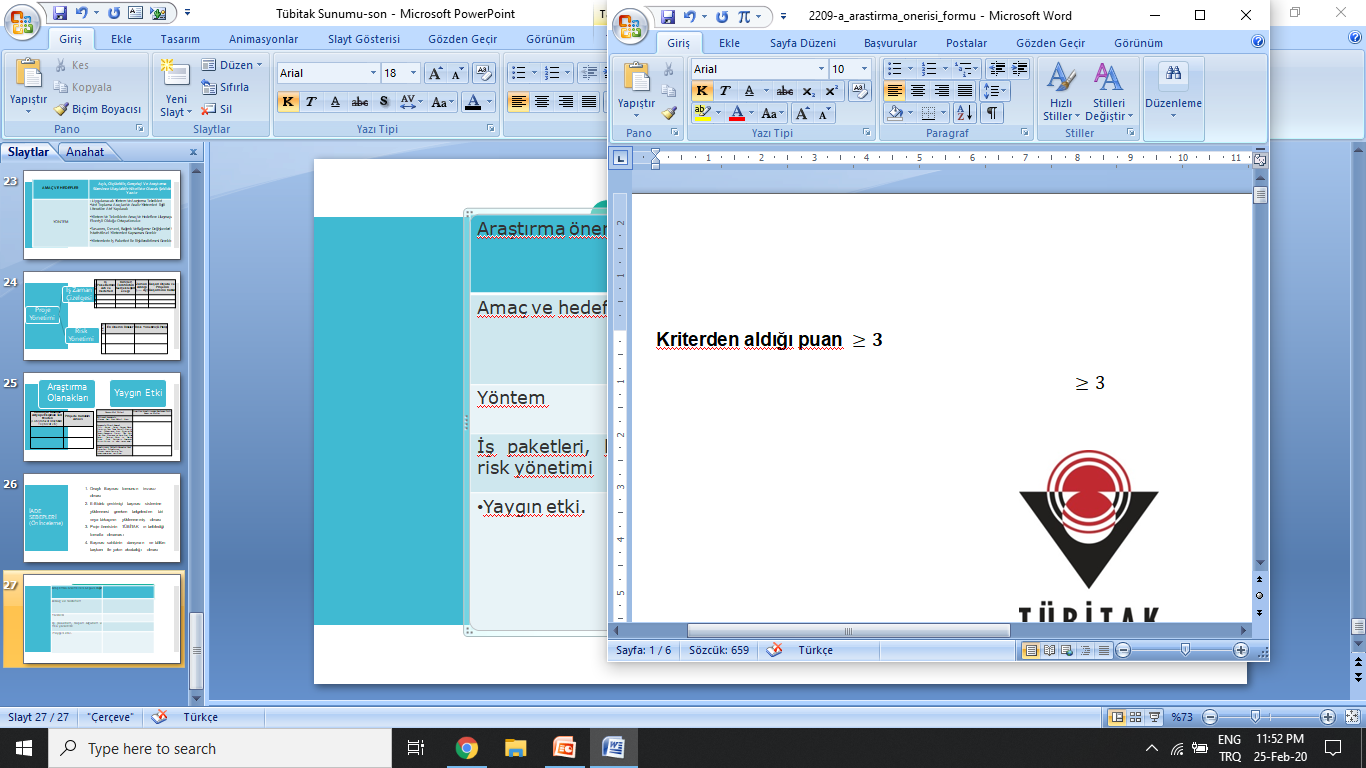 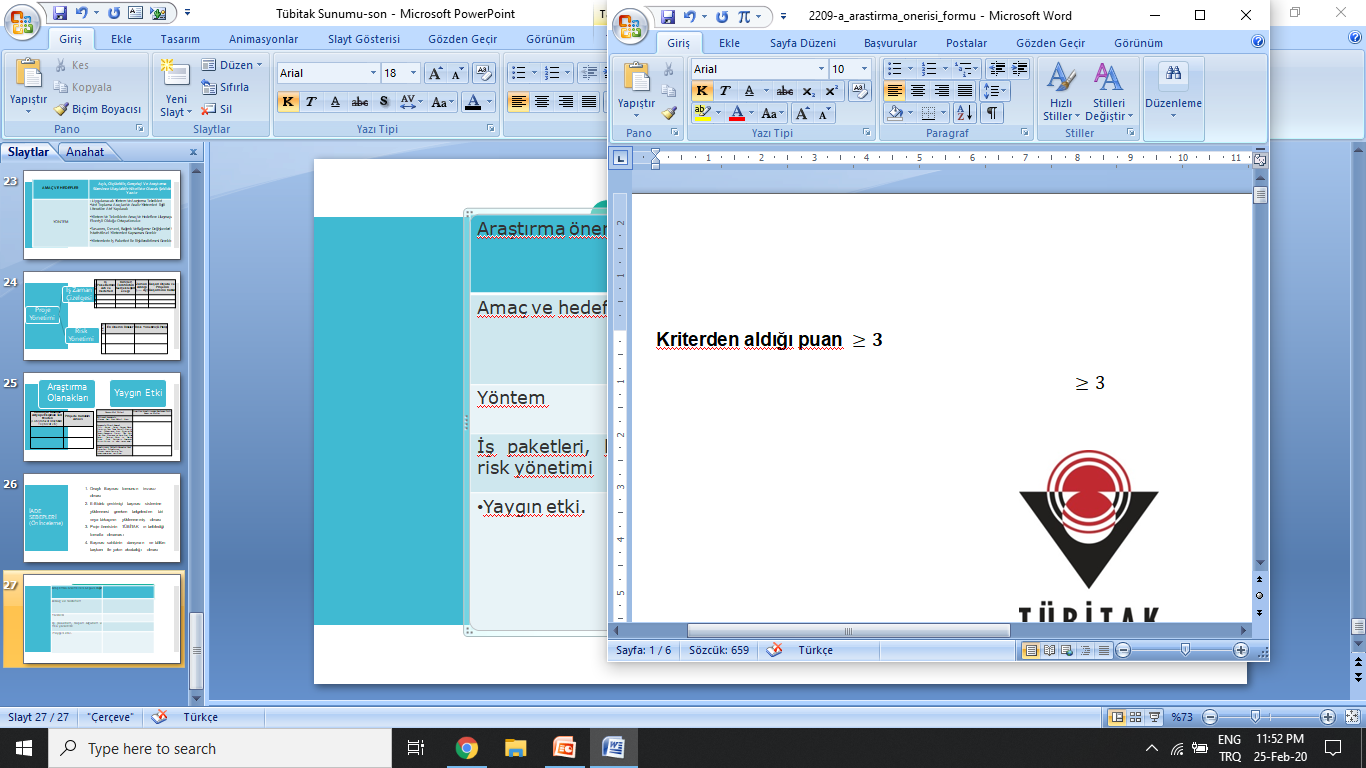 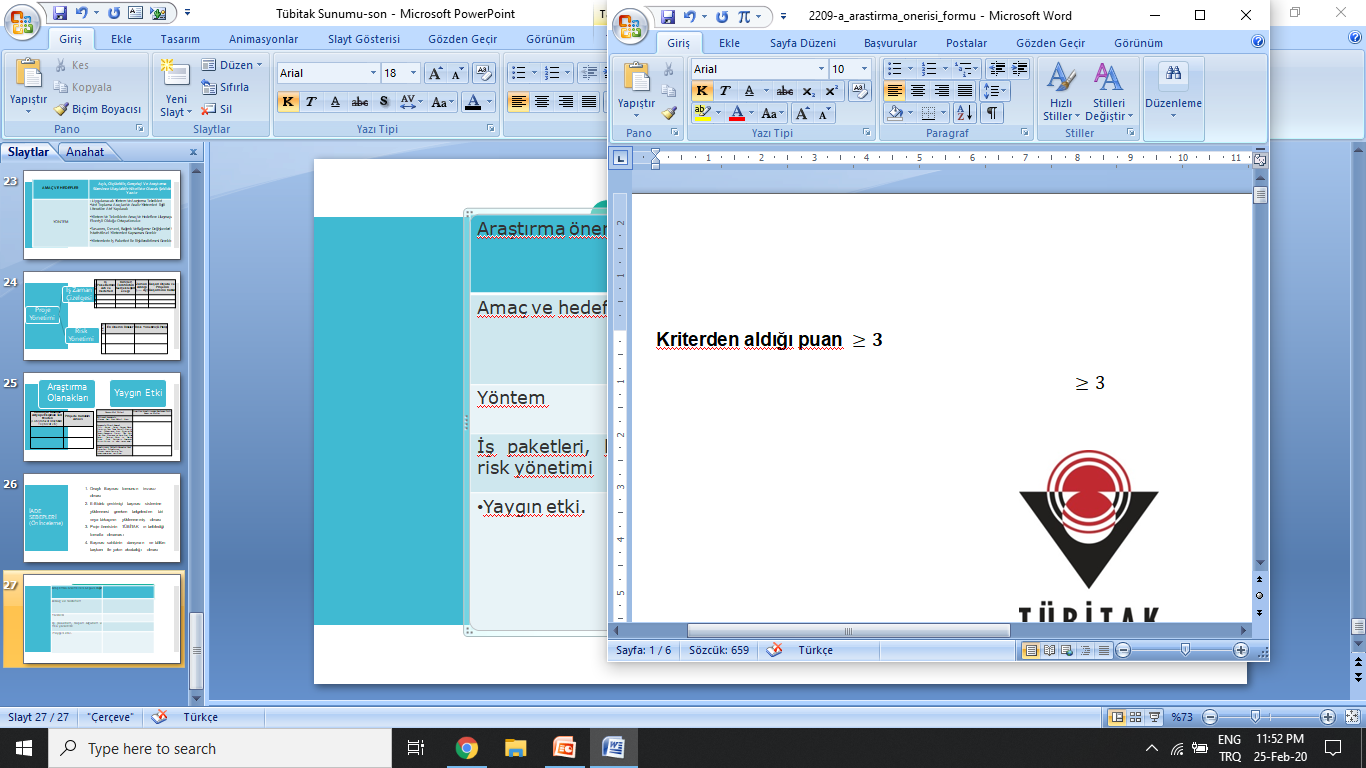 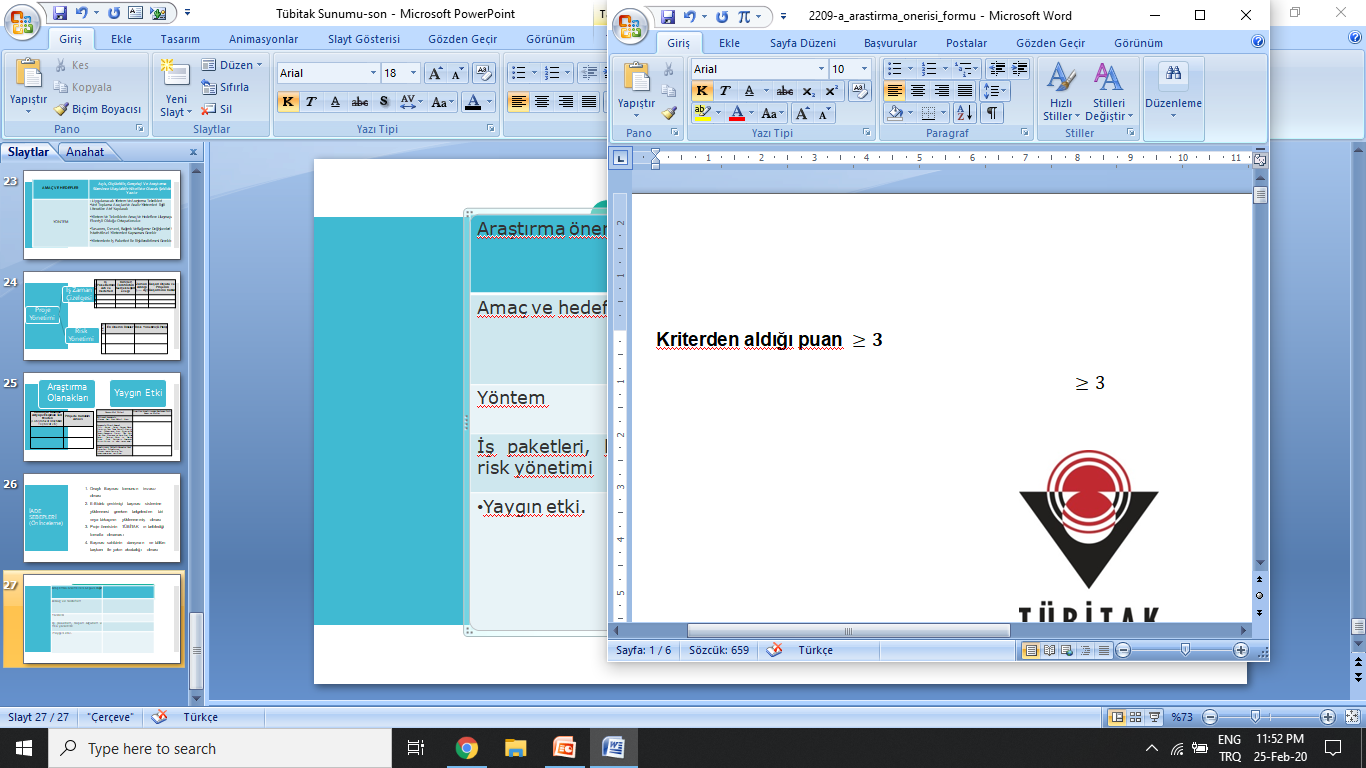 PUANLAMA
Proje Sahibi Öğrencilerimiz
Muhammet Huzeyfe Şen Sınıf Öğretmenliği
ARCS MOTIVASYON MODELININ KULLANILDIĞI DINAMIK GEOMETRI
Yazılım Etkinliklerinin
Ortaokul Öğrencilerinin
Uzamsal Düşünme Becerilerine
ve Motivasyonlarına
Etkisinin İncelenmesi
Eğitim Fakültesi
İlköğretim Matematik Öğretmenliği
Proje Danışmanı:
Doç. Dr. Elif Bahadır

Hatice Kübra Çelikel
Ayşenur Ayiker
Burcu Aksu
Zeliha Korkut
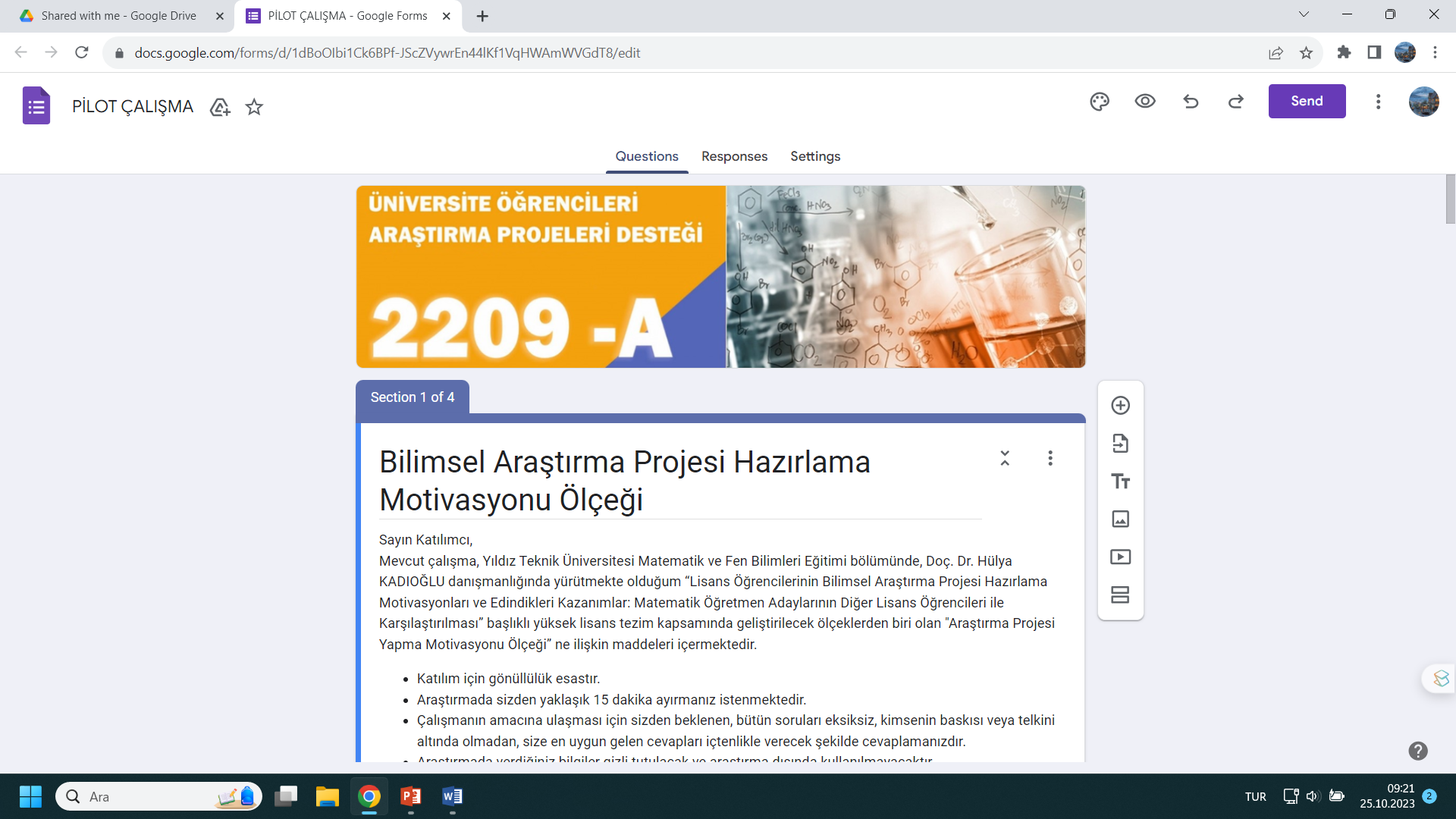 TEZ ARAŞTIRMAMIZ
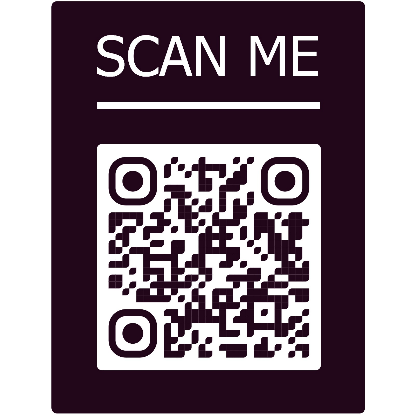